ARAB AMERICAN EXPERIENCE
OVERVIEW
Definition of an Arab American/Muslim
History & Immigration
Arab American Demographics
Culture: Values, Perception, & Gender 
Religion: How is it different?
Sources of Anti-Arab sentiment in the U.S.
Contemporary Arab American Issues
DEFINITION
ARAB AMERICAN is the term given to persons
who immigrated to the United States from a group
of independent nation-states in North Africa and the
Middle East. 

They have a common cultural heritage that has been 
shaped primarily by the religions of Islam and 
Christianity.
DEFINITION
Westerners often confuse the terms Arab American and Muslim American

Arabs are an ethnic group and Muslims are a religious group (Islam is the faith)

Many Arabs are not Muslims, and most Muslims are not Arabs
ARAB AMERICAN IMMIGRATION
Early Immigration (1886-1914)

Between World War I and World War II (1915-1945)

The later immigration period
EARLY IMMIGRATION PERIOD (1886-1914)
A majority of Arab immigrants came from greater Syria, Lebanon, Palestine, Jordan, and occasionally Iraq.
Reasons for immigration included
Religious freedom
War/Conflict
Missionary activity 
Most of these immigrants were poor, uneducated, and looking for new opportunities. 
Opposed indoor factory work and chose door to door peddling 
Eventually many opened MOM and POP type stores.
BETWEEN WWI AND WWII (1915-1945)
During this period, The United States Congress passed legislation that restricted immigration. These laws had an effect of slowing the movement of Arab Americans into the country
THE LATER IMMIGRATION PERIOD (1946 -)
Most of these Arab immigrants came from Egypt, Iran, and Palestine .
Reason - to study in our universities and many decided to stay
Most of these immigrants were largely educated, professional, and of the Muslim faith. 
More of this group has been able to retain more of their culture and religion unlike the earlier immigrants.
Assimilation
While the earlier immigrants found it “easier” and “desirable” to assimilate into the American mainstream, the newer arrivals seem more prone to retain their Arab culture.
Why?
DEMOGRAPHICS
Population
Over 3 million, some estimate nearly 5 million
Religious Affiliation
majority (70%) have a Christian affiliation
Muslim/Islamic affiliation (30%)
Geographic Distribution
the area’s where the majority have settled includes:
New York, Los Angeles, San Francisco, Detroit, Washington DC, Houston, Chicago, and Jacksonville
Culture: Values & Beliefs
Basic Arab Values:
Dignity, Honor, and reputation are of paramount importance to an Arab. Typically an Arab will deport himself/herself in such a way as to create a good impression.
Loyalty to the family takes precedence over all personal needs
Piety (devotion to religion) is one of the most admirable characteristics.
There is no separation between church and state in many Arab Nations. Religion is taught in schools and promoted by the Government.
Religion is a way of life in both waves of immigration
Culture: Self-Perception
Arabs are generous, humanitarian, polite, and loyal.
Have a rich cultural heritage.
Clearly defined cultural group i.e., “Arab Nation”.
Have been victimized by the West.
Arabs are misunderstood in the West.
Culture: Gender Roles
Accuracy of statements concerning the relationship between men and women will vary based on the country discussed. 
Saudi Arabia is the most conservative
As a general rule women interact freely only with other women and very close male relatives. Women and men are never alone together even for a short period of time
As a foreigner, if you are seen to be too familiar with someone of the opposite sex you will lose respect.
Culture: Gender Roles
The public display of intimacy between men and women is strictly forbidden by the Arab social code
This code also applies to husbands and wives 
The maintenance of family honor is one of the highest values in Arab society.
In Arab cultures, misbehavior by women can do more damage to family honor than misbehavior by men
Culture: Women
Statements here vary in applicability depending on the country involved. For instance, in Lebanon, Jordan, and Egypt, educated women have been very active at all levels of society.
In the Persian Gulf States, most women do not work. Those who do, work only in all-female places such as schools and banks for women, except those in the medical profession
Typically, women's focus is in the house, but some changes in the work aspect are changing
Traditionally-oriented men and women don’t see prevailing customs as restrictive-rather as protection
Culture: Family
Family loyalty and obligation take precedence over loyalty to friends or the demand of a job
Family is seen as a persons ultimate refuge
In all cases, one must defend the honor of family members, even if you hate them or think they are wrong
Gender Roles: Arab men are the head of the household; women operates behind the scenes
Children are taught profound respect for adults
Culture: Family
Marriage
Many Arabs still prefer arranged marriages
This is done to keep dowry within the family
The family always plays a major role in the decision of any member to wed
Polygamy
is becoming rare
can be married to more than one women, but everyone is equal, no one gets anymore than the other
Divorce
Is very controlled, must pay substantially to the wife,  must be asked three times in a public place w/witnesses
Islam:
Myths and Reality
Myth #1: Most Muslims are Arabs who live in the Middle East.
3
Reality: 
Of more than 1 billion Muslims worldwide, only about 1/5 are Arabs.
4
Try to Guess:
Which country has more Muslims than any other country in the world?
5
Answer:
Indonesia - with over 200 million Muslims.  
Note: The U.S. has about 5 million Muslims.
6
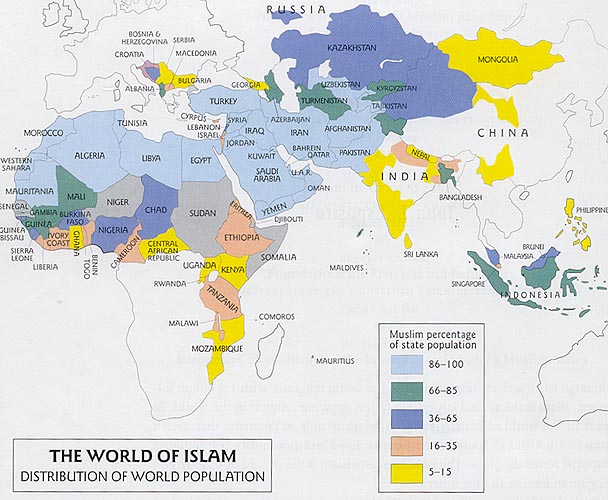 http://www.skidmore.edu/academics/arthistory/ah369/islam_map.jpg
7
Myth #2: Muslims have a strange religion and worship a god called Allah.
8
Reality: 
Muslims are monotheistic and worship the same one God as Christians and Jews.
9
Note:
‘Allah’ is the Arabic word for ‘God.’
10
Myth #3:
Muslims believe it is o.k. to kill civilians in a holy war (“jihad”).
11
Reality:
Only Muslim extremists believe this.  (Just like most Christians do NOT believe in bombing abortion clinics.)
12
Myth #4:
Most Muslim women wear veils over their faces and are treated very badly.
13
Reality:
Muslim women have many different styles of dress.  (Very few cultures require women to cover their faces.)
The treatment of women varies from country to country and family to family.
Some Muslim countries, like Pakistan, have had female prime ministers.  The U.S. has never had a female president.
14
Pakistani dress (left); Saudi Arabian (right)
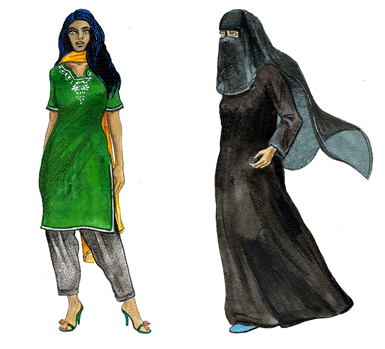 Shariah TV website
15
Iranian woman
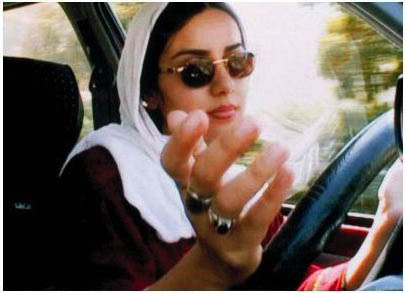 Green Cine.com
16
Somali (left); West African (right)
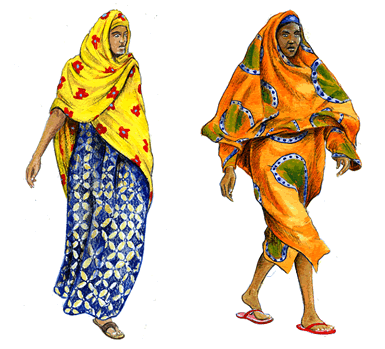 Shariah TV website
17
Malaysian (left); Indian/Bangladeshi (right)
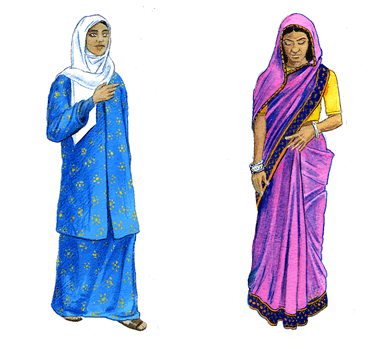 Shariah TV website
18
Afghani women wearing burqas
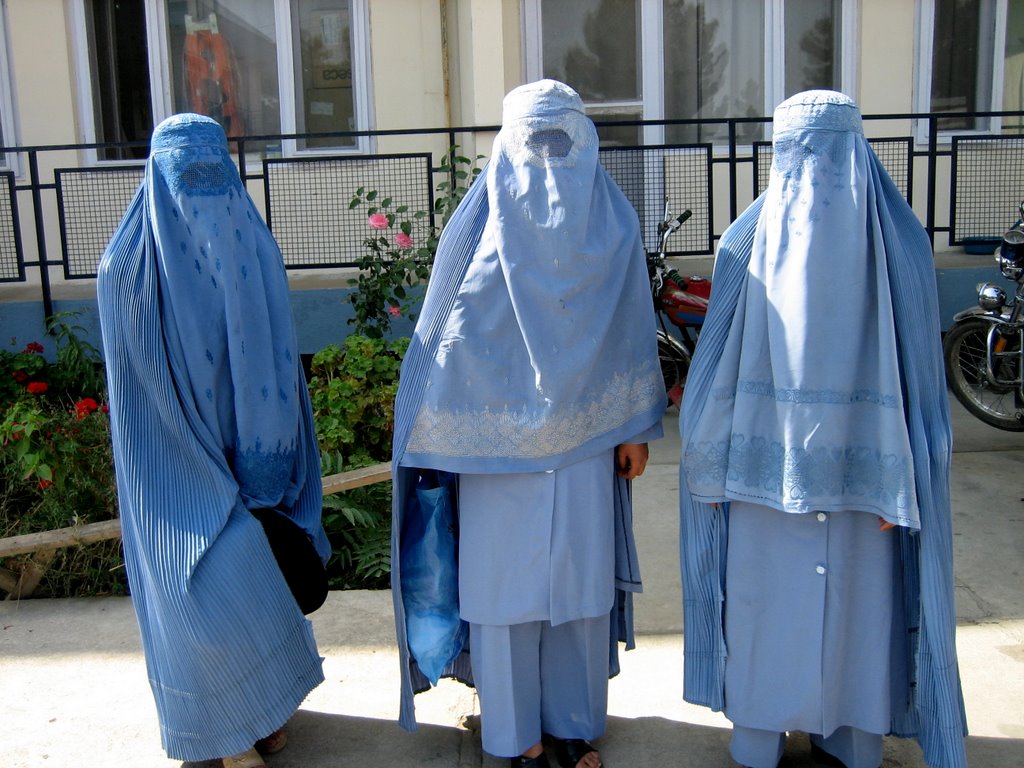 International Medical Corps photo
19
Muslim girls in Texas protesting discrimination for wearing head scarves
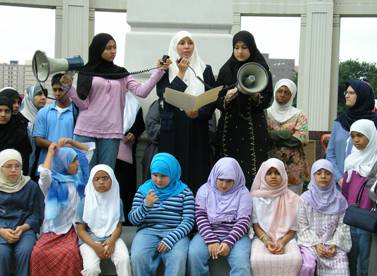 http://www.cairdfw.org
20
Something to think about:
Should women in a Western country be allowed to wear a headscarf if they choose?
21
Religion: Overview
Rituals characterize Islam 
Example: Five pillars of Islam
Believers are divided into a variety of faiths and sects, such as the Sunnis and Shiites
Jihad: Struggle against the enemies of Allah, usually taken to mean one’s own internal struggle
What do Muslims believe in?
Religion
Muslims believe in:
In one unique, incomparable God
In the angels created by him and the prophets through whom his revelations were brought
In the day of judgement and individual accountability for actions
In Gods complete authority over human destiny and in life after death
Religion: Five Pillars
These are the five basic tenets of the Islamic faith
1. FAITH There is only one God and Mohammed is the messenger of God
2. PRAYER Prayer five times a day
3. THE ZAKAT Giving charity to poor 2.5% yearly
4. THE FAST Fasting during the month of Ramadan. Ramadan is the ninth month of the Islamic lunar calendar. During Ramadan, Moslems do not eat, drink, or smoke between sunrise and sunset. Purpose is to experience hunger and deprivation and to perform acts of self-discipline, humility, and faith
5. PILGRIMAGE  to Mecca at least once during ones lifetime if it is not a financial hardship
In Mecca during the pilgrimage
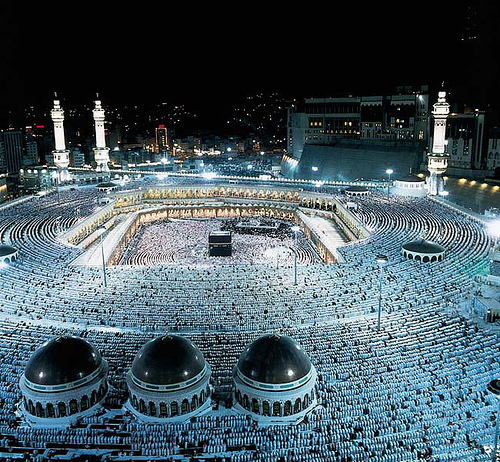 www.thefaithclub.com
28
Vocabulary:
MOSQUE: a Muslim place of worship
29
Mosque in Medina, Saudi Arabia
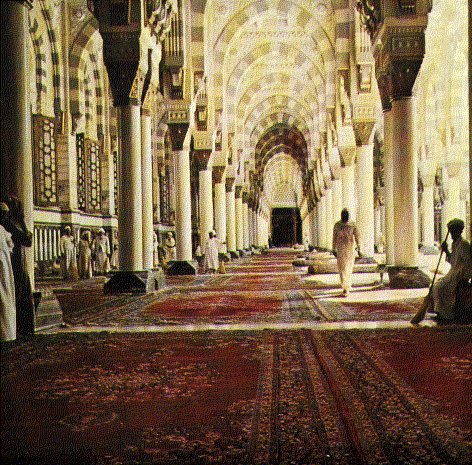 http://islamicbooks.info/H-21-Madh'habs
30
Mohammed Ali mosque, Cairo, Egypt
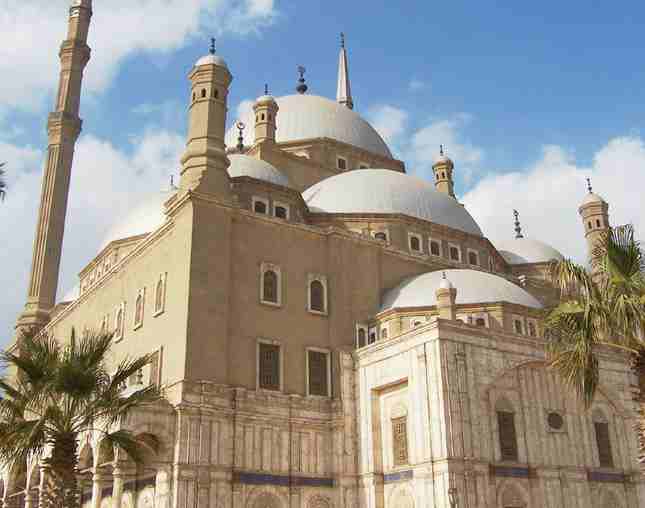 http://www.solarnavigator.net/geography/egypt.htm
31
Inside the Mohammed Ali Mosque
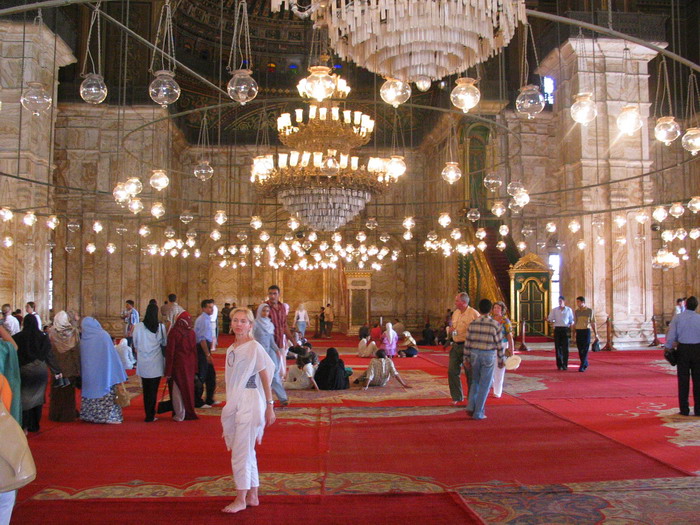 http://www.ask-aladdin.com
32
Dome of the Mohammed Ali mosque
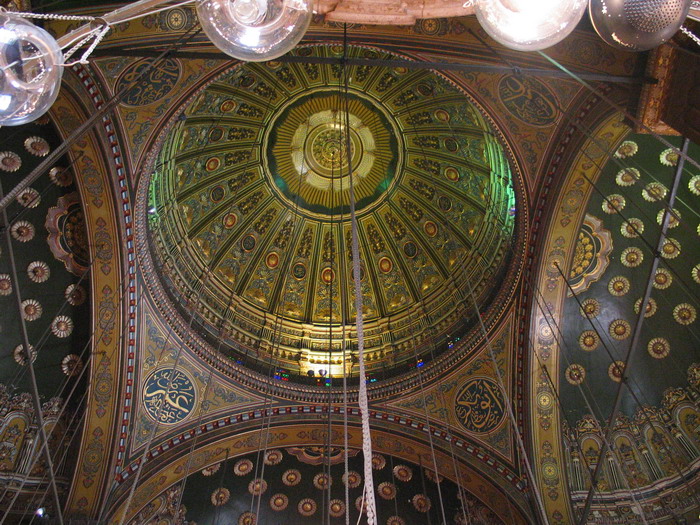 http://www.ask-aladdin.com
33
Blue Mosque (Sultan Ahmet Mosque), Istanbul Turkey
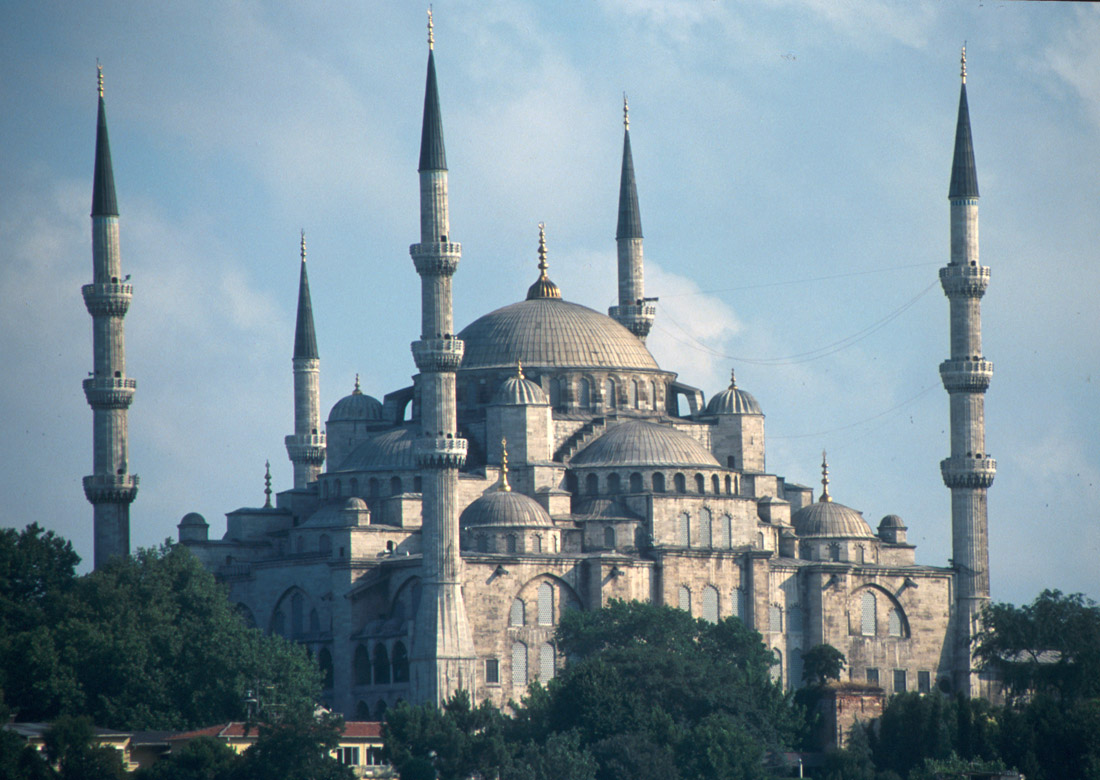 34
http://cs.ua.edu/~greg/personal.html
Interior of the Blue Mosque
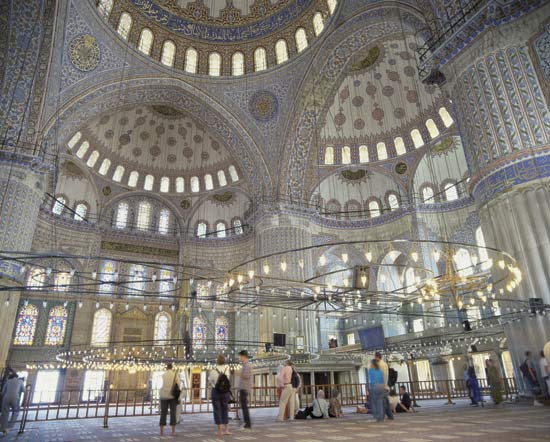 http://www.britannica.com
35
Dome of a mosque, Esfahan, Iran
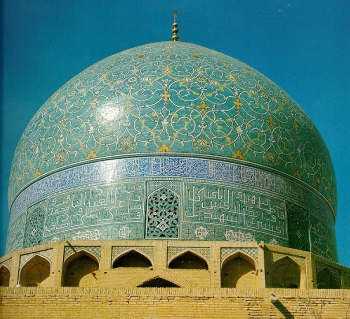 http://www.perceptivetravel.com/issues/1106/maclean.html
36
Interior of a mosque in Iran
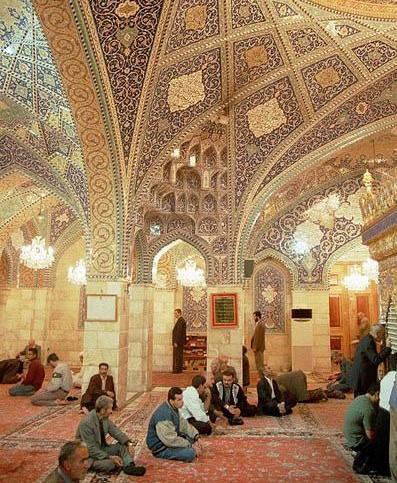 http://www.worldisround.com/articles/73022/photo621.html
37
Mosque in Djenne, Mali (West Africa)
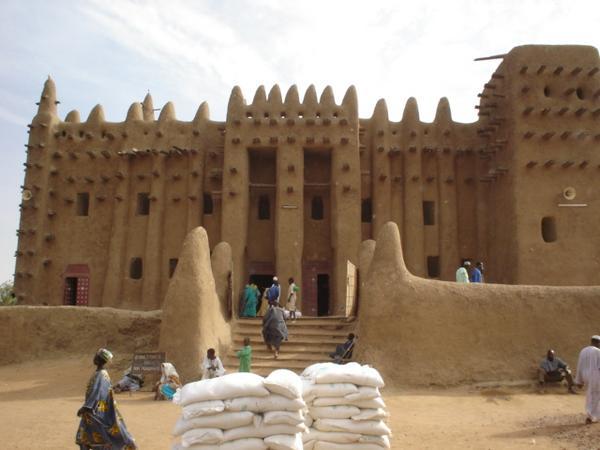 http://www.travelblog.org/Photos/17028.html
38
North African mosque
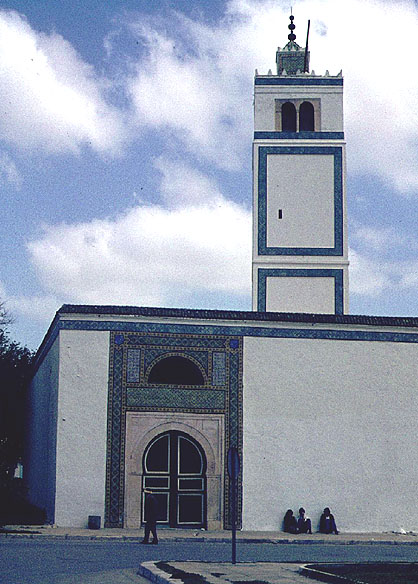 http://www.galenfrysinger.com/
tunis.htm		      39
Indonesian mosque
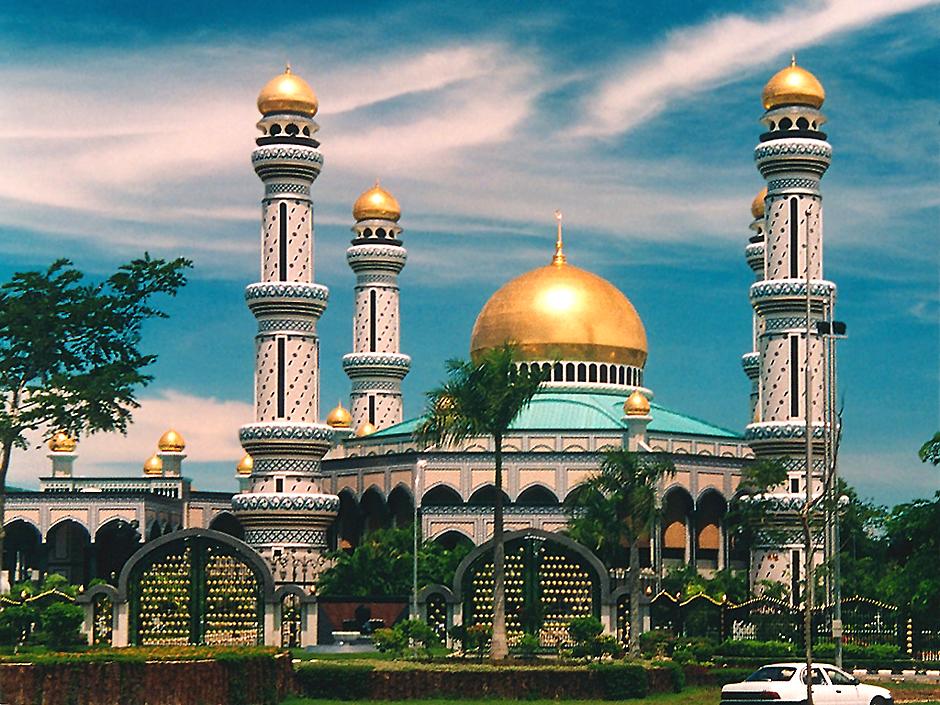 http://www.richard-seaman.com/Travel/Brunei/index.html
40
Islamic architecture in Spain
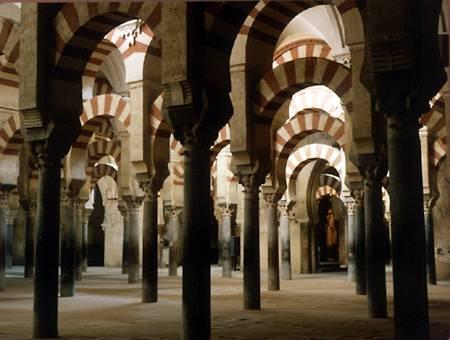 http://www.islamservices.org
41
Muslim mosque and tombstone in Sarajevo, Bosnia
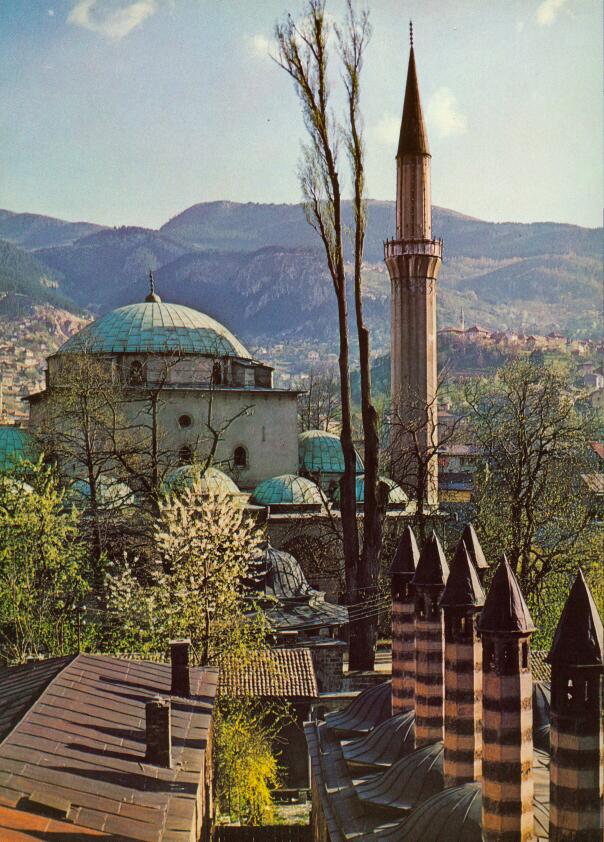 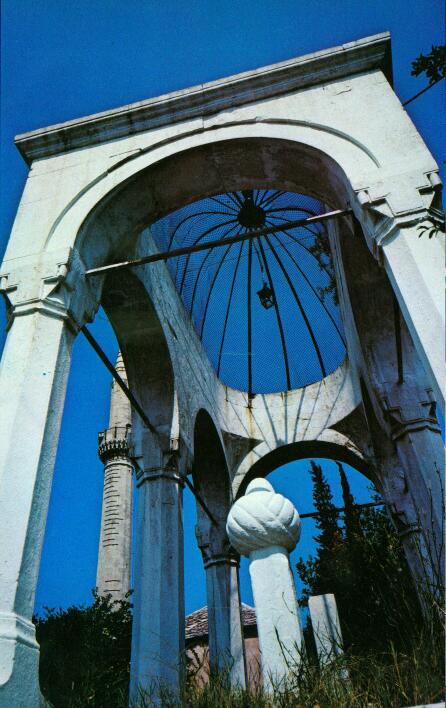 Yugoslavia: Republics and Provinces
42
Mosque in Tempe, Arizona
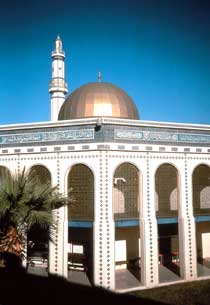 http://www.4uth.gov.ua/usa/english/society/muslimlife/mosques.htm
43
Vocabulary:
QURAN (or KORAN): Muslim holy book
44
The Quran
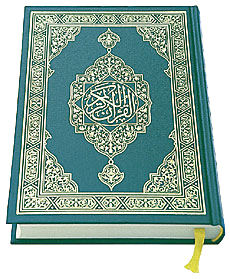 45
http://www.minhajsisters.com/home/articles/index.minhaj?id=8
Muslim influences on
secular art
46
Muslim profession of faith in the Topkapi Palace, Istanbul, Turkey
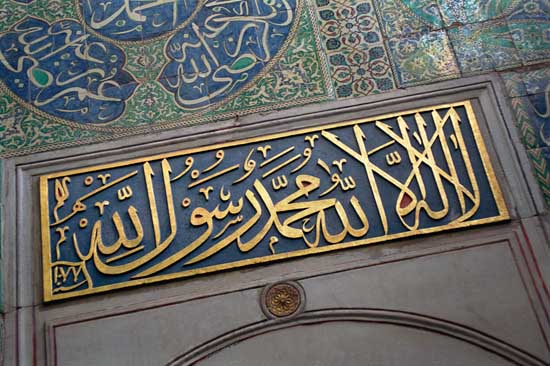 http://www.britannica.com/eb/article-251804/Muhammad
47
Arabic calligraphy in secular art
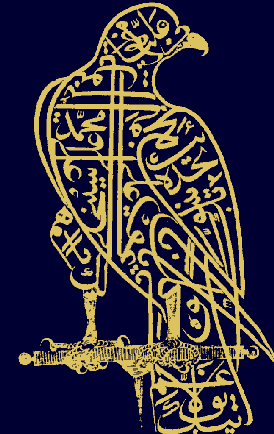 http://www.plumsite.com/
palace/arabic.html
49
Stained glass windows in the Topkapi Palace in Istanbul, Turkey
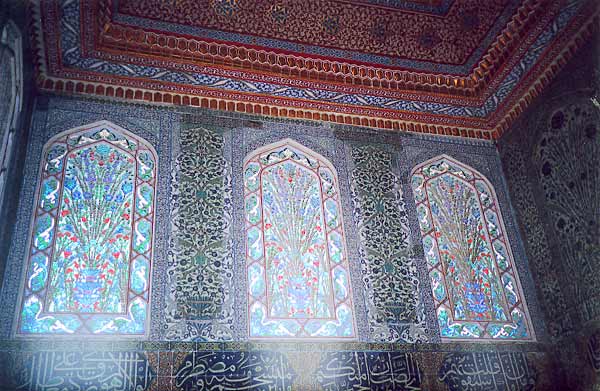 http://www.geocities.com/mlafren/english/turk.html
48
Conclusions:
Islam is an important religion, which shares many beliefs and practices with Christianity and Judaism.
Muslims live in many different countries.  Islam is especially widespread in Africa, Asia, and southeastern Europe (the Balkans).  
Islam has had a great impact on world art and culture.
50